Violence against the police in Belgium
Research and policy
Defend the Defenders – EU.Pol
07/03/2023
Prof. Dr. Jelle Janssens
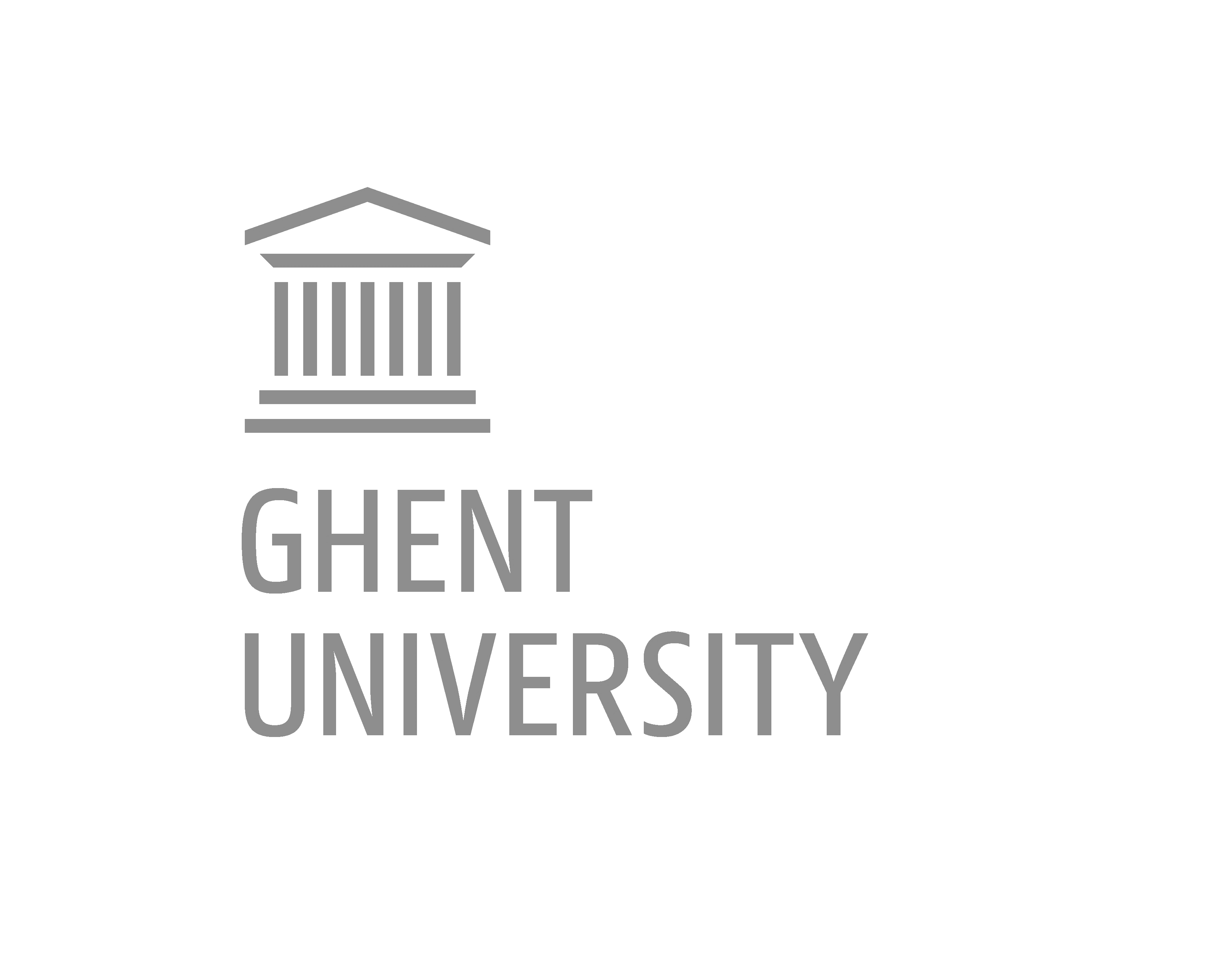 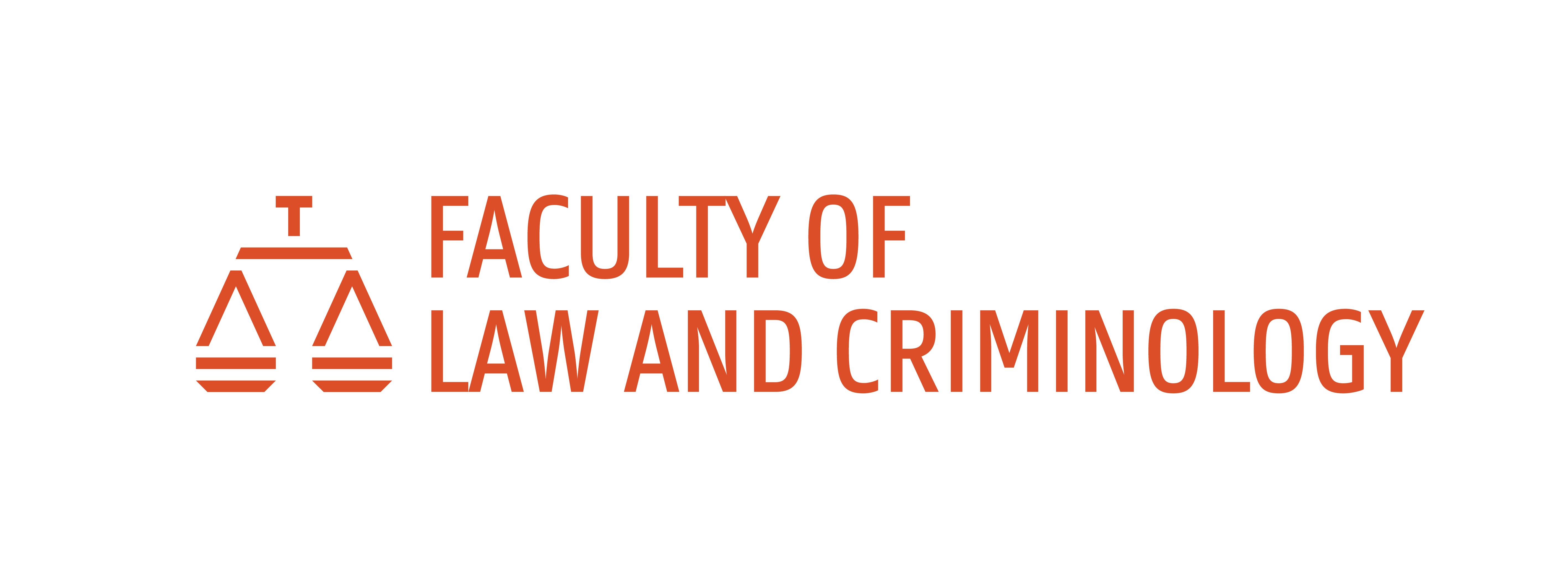 1. Phenomenon
Preliminary observations
Police violence = umbrella term covering different types of violence against police
Targeted violence: deliberate actions against pre-selected victims (rather rare and difficult to prevent). 
Violence as a result of interaction: in a situation between citizens and police (relatively frequent, policy can be developed for it). 
=> Relation with violence by police.
Source: Goormans, 2023
1. Phenomenon
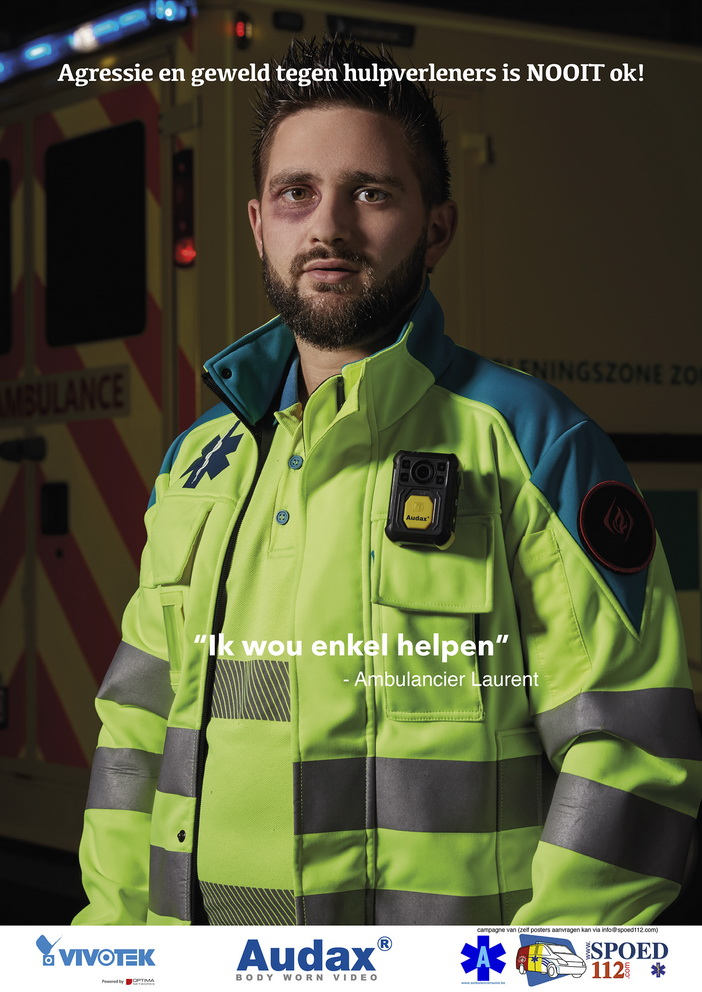 Violence against police correlates with wider violence against emergency workers or so-called "first responders“
but there are differences between groups of first responders: policy for each group 

"Violence" is an umbrella term, continuum from unruly to deadly violence.
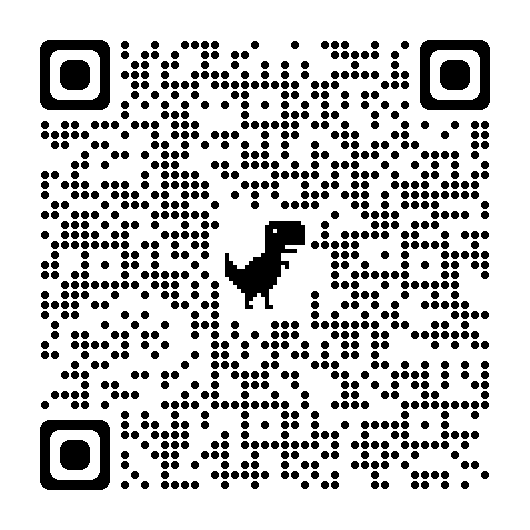 Source: Goormans, 2023
2. Research
Risk factors for victimization (individual and contextual factors): 'hot victims’ – focus U.S.
International: victimization is unevenly distributed in the police (van Reemst, 2020)
Individual factors
Source: Goormans, 2023
2. Research
Contextual factors
Belgium: no research to date, ongoing research by Goormans (IRCP, UGent, 2023)
2. Research
Coping mechanisms and needs of victims
Known coping mechanisms: support from environment (family/family), colleagues and hierarchical superiors, professional support (e.g. psychologist, stress team, confidants) (Laureys, 2018)
Victims point out the importance of:
recognition (↔ macho culture, violence 'comes with the job') and organizational support (police culture that recognizes victims) 
practical support (e.g. administrative, developing protocol in case of victimization); 
emotional support; 
training to prevent victimization in the future (cfr violence management, recognizing stress signals in oneself and colleagues); 
justice: strong reaction or signal from justice
Source: Goormans, 2023
3. Conclusion
Develop a coherent policy based on prevention, repression and aftercare
Central registration is crucial: determine nature and extent and reduce dark number 
Prevention: raising awareness among the population
Repression: consistent reporting and adequate response
Accessible after-care with a view to well-being 
Develop research agenda
Source: Goormans, 2023
www.ircp.org

Contact
Prof. dr. Jelle Janssens
t. +32 9 264 69 59
f. +32 9 264 69 71
e. Jelle.Janssens@UGent.be

IRCP
Ghent University
Universiteitstraat 4
B – 9000 Ghent
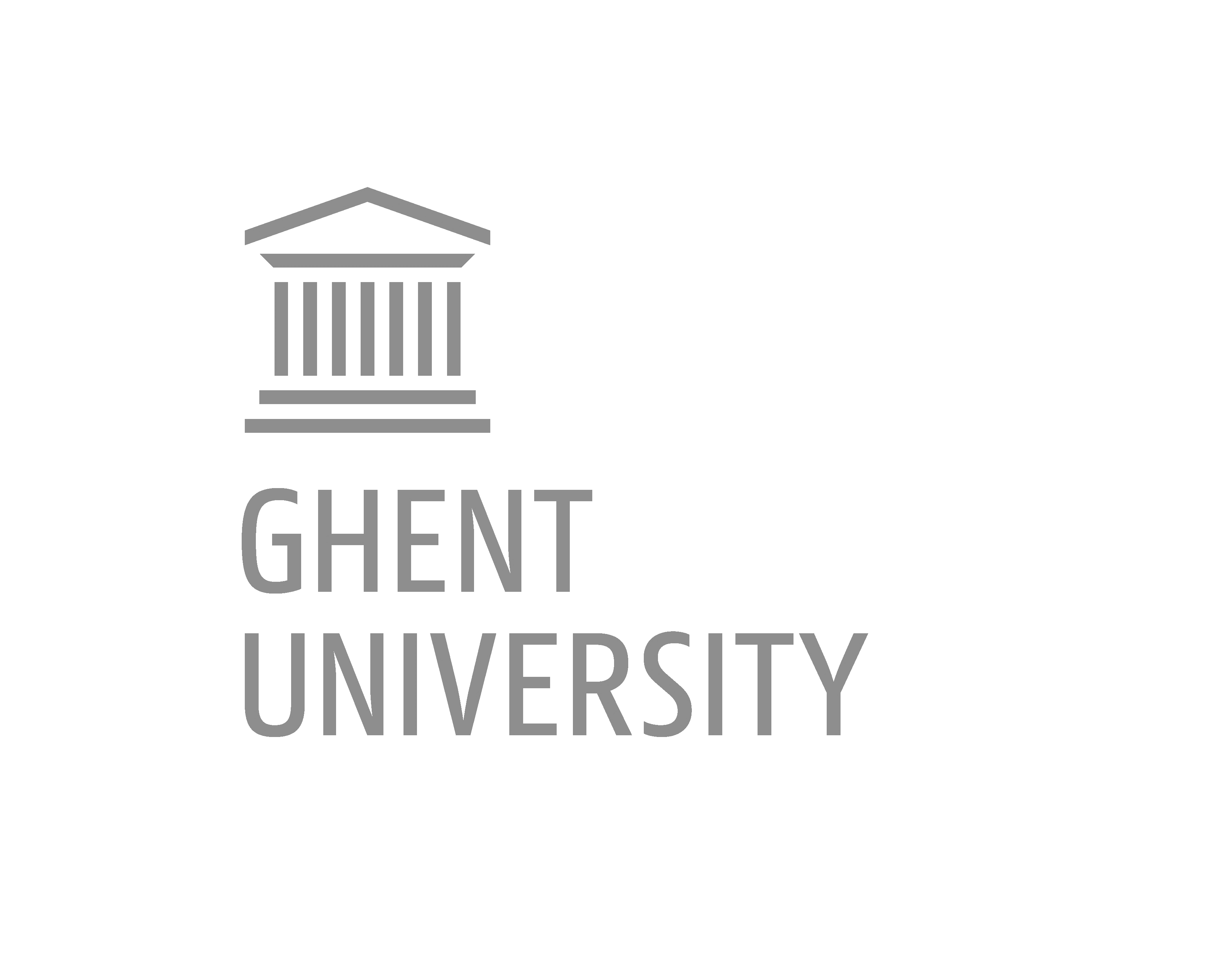 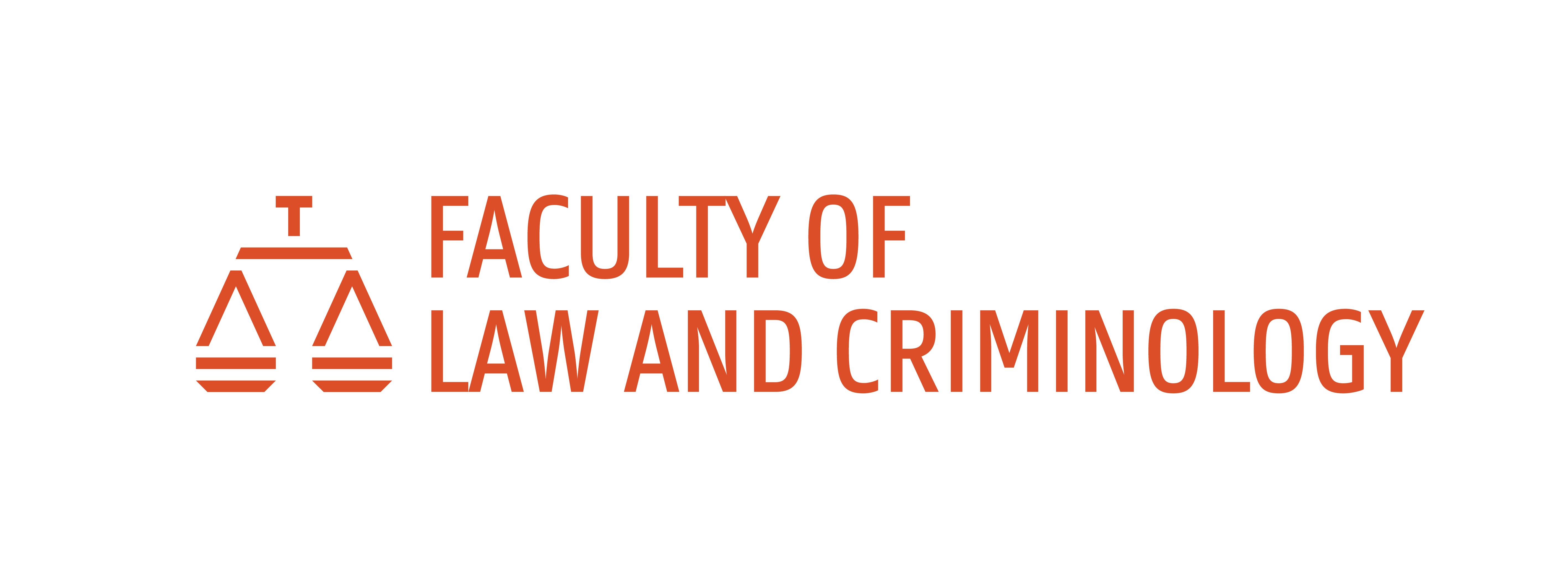